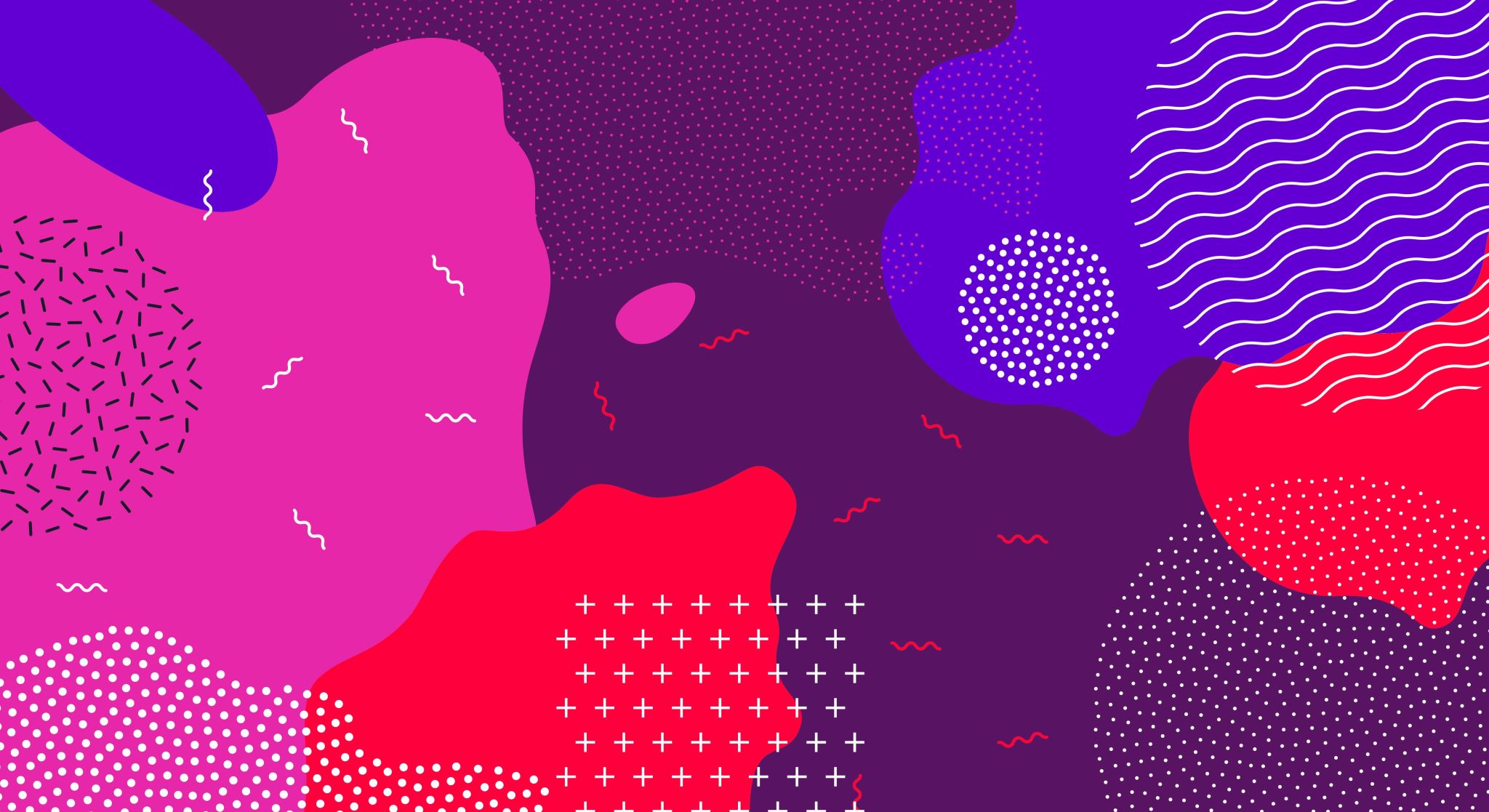 How to Convert Non-billable Time in CentralReach
Casey Majewski, MS, BCBA
Create an appointment by clicking on Scheduling, then click new event.
Put in the correct date and time. Your name should auto populate, if not click “me” for primary provider. Then for “appointment with” type in non-billable time. Select an appt type or name it.
Non-billable time
Select an appointment type or put in a name below
Ignore location details. Select the blue Add button.
Then select “Codes”
Then select the appropriate code by clicking “use this.” You will bill training or session note/prep/clean up time. Then click create appointment. Then select View Calendar.
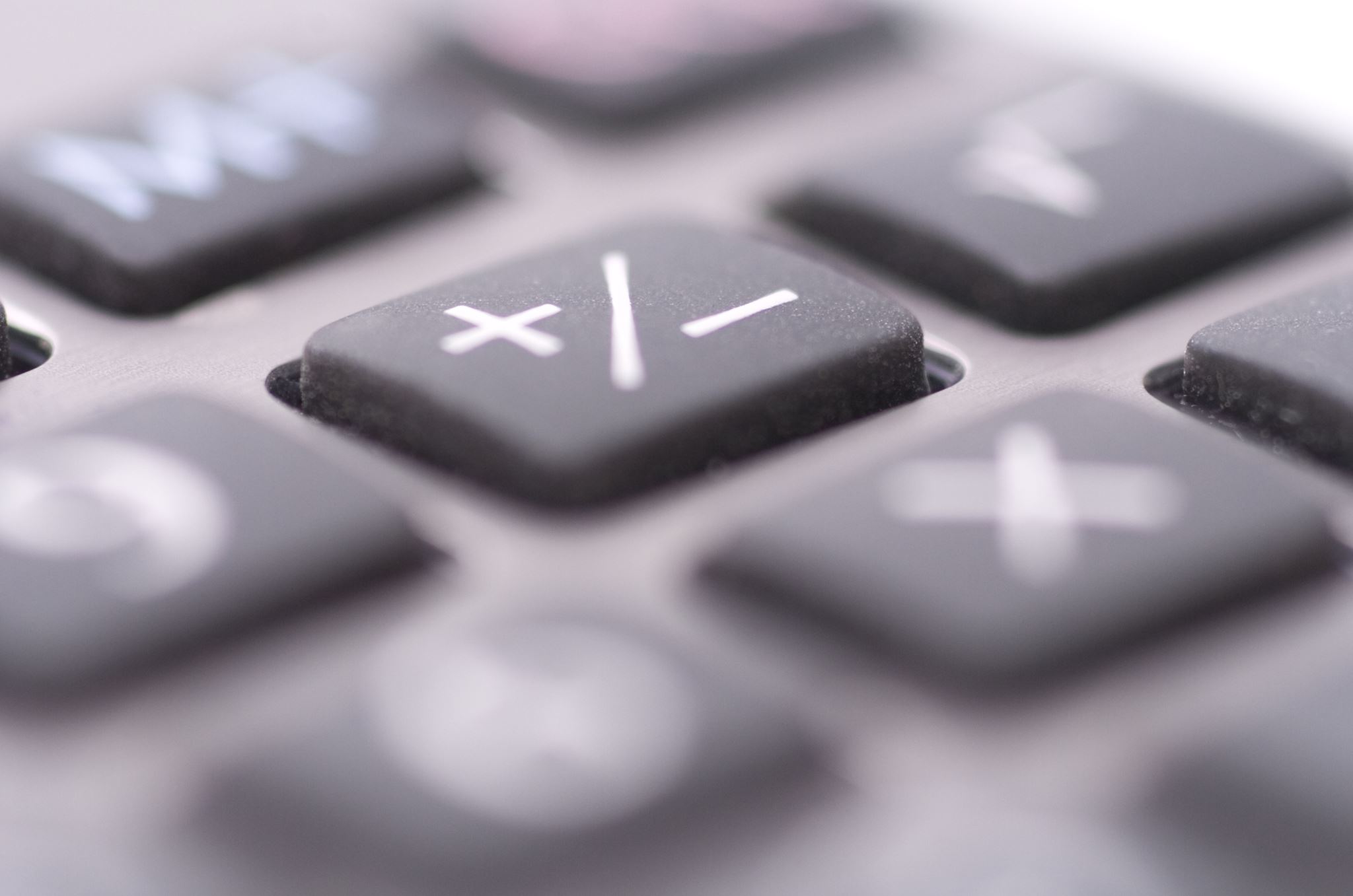 How to convert your timesheet
Click on the Appointment that you created.
Click “Create Timesheet”
Check the box for the code then click “convert selected.”
Click “Submit” (for training, there’s an option session note so you can practice by click new note).